Accreditation Learning Community
May 30, 2018
1:00-2:00pm

Dial-In Number: 1 877 916 8051
Access Code: 539-9866
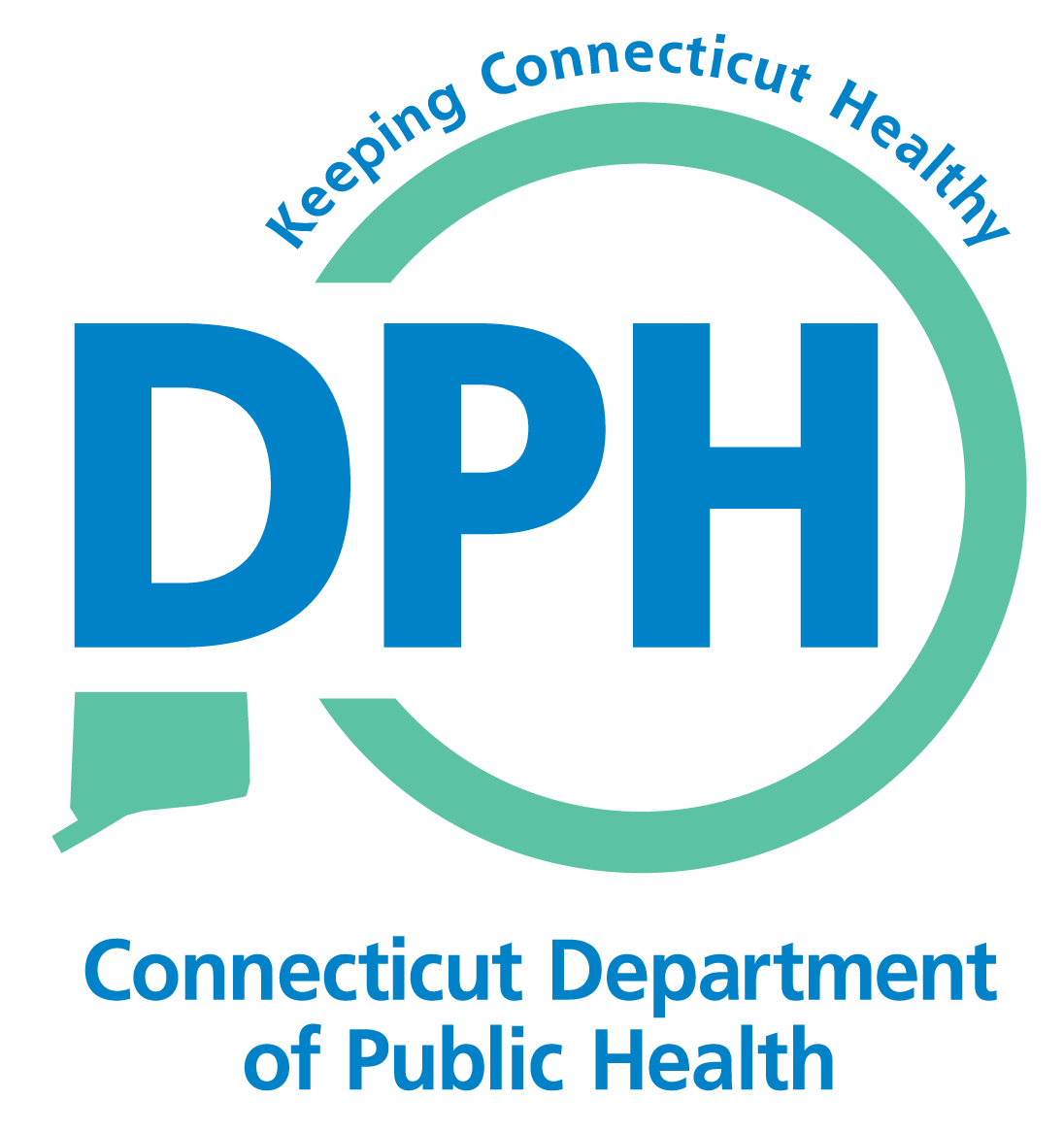 Agenda
May 30, 2018 | 1:00pm-2:00pm
Dial-In Number: 1- 877-916-8051
Access Code: 539-9866
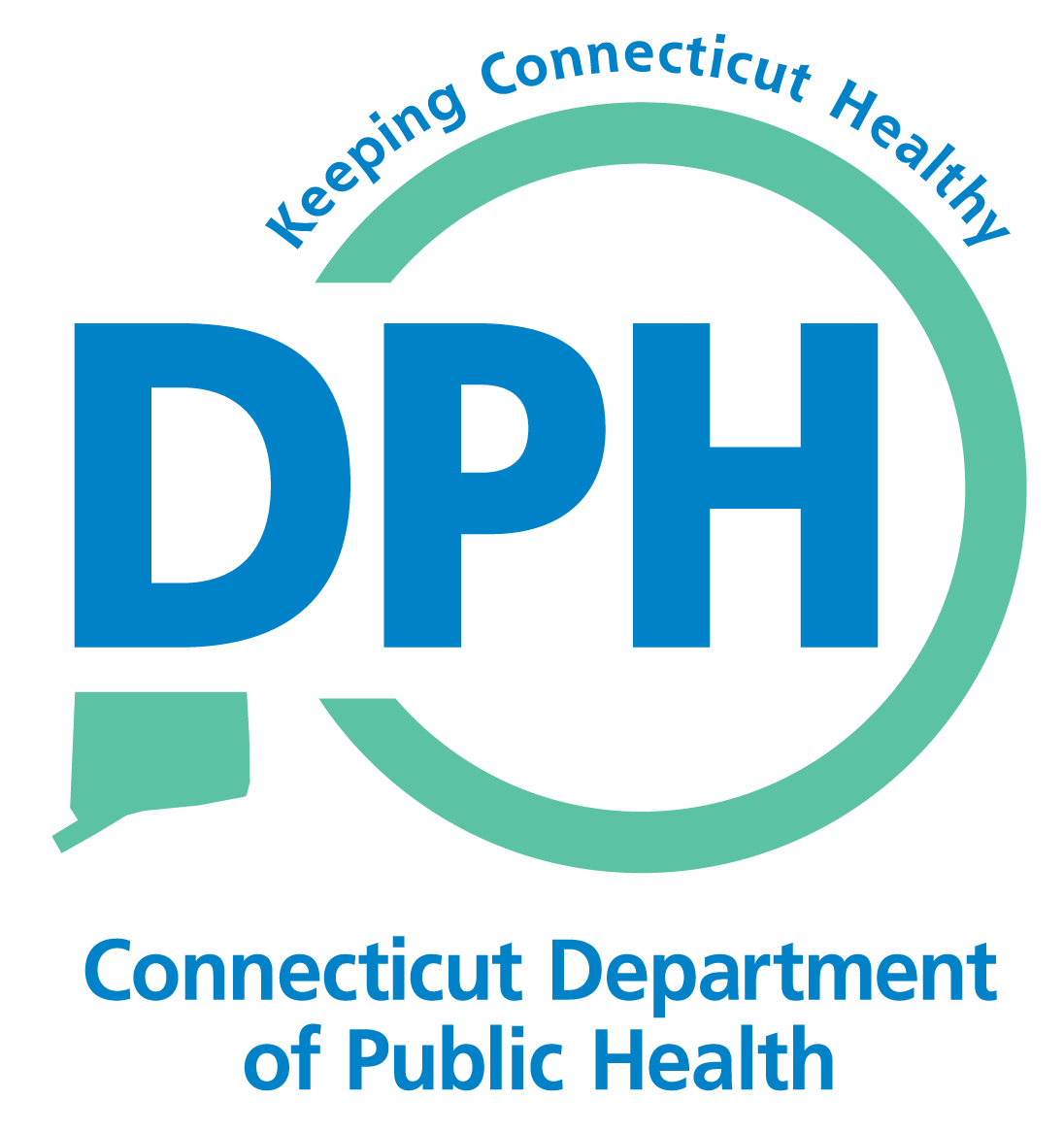 JPHMP May/June 2018
Journal of Public Health Management & Practice – May/June 2018 Supplement: Impact of Public Health Accreditation

Lessons Learned after 10 Years of Public Health Accreditation
4 Sections:
Quality Improvement and Performance Management
Partnerships
Administration and Management
Future Directions
Articles analyze web-based surveys sent to health departments at 3 different stages in the applicant process between 2013-2017
267 health departments who had registered in e-PHAB
160 health departments who had recently achieved accreditation
118 health departments who had been accredited for 1 year
[Speaker Notes: PHAB coordinated this supplement to assess the impact that accreditation has had and is having on public health practice. The supplement has 4 sections: Quality Improvement and Performance Management; Partnerships; Administration and Management; and Future Directions. The first 3 reflect broad areas in which health departments have reported benefits from accreditation, while the last explores how accreditation is evolving to reflect emerging public health issues and initiatives. Each section contains a mix of scientific articles, commentaries, and case reports highlighting the experiences of accredited health departments. This research and evaluation is also helping PHAB inform improvements to the accreditation standards. Version 2.0 is expected to be released in early 2020. 

Within these 4 sections are a wide-range of topics. Several articles describe case studies from local health departments, including one who describe using their agency strategic plan to drive improvement or another who has seen accreditation bolster its ability to respond to the Zika Virus outbreak. Another article discusses how, regardless of their actual intent to apply for accreditation, nonapplicant health departments are reportedly referencing PHAB guidelines for developing the CHA, CHIP, and health department strategic plan. Evaluations are demonstrating that these health departments experience benefits associated with accreditation prior to their formal involvement in the PHAB accreditation process and that the common challenge for health departments applying for accreditation is identifying the time and resources to dedicate to the process, which I know comes to no surprise to anyone on this call.]
JPHMP May/June 2018
How Public Health Accreditation Helped One Local Health Department Integrate and Promote Health Equity
	Wooten, Wilma J.; Julien, Jo-Ann; Werth, Jackie
	Journal of Public Health Management and Practice. 24:S60-S65, May/June 2018.
Changes in Local Public Health System Performance Before and After Attainment of National Accreditation Standards
	Ingram, Richard C.; Mays, Glen P.; Kussainov, Nurlan
	Journal of Public Health Management and Practice. 24:S25-S34, May/June 2018.
From Talk to Action: The Impact of Public Health Department Accreditation on Workforce Development
	Bialek, Ron
	Journal of Public Health Management and Practice. 24:S80-S82, May/June 2018.
Perspectives on the Impact of Accreditation on the Work of Governing Boards
	Nicolaus, Teddi
	Journal of Public Health Management and Practice. 24:S89-S91, May/June 2018.
Driving Change and Reinforcing Expectations by Linking Accreditation With Programmatic and Strategic Priorities
	Corso, Liza C.; Thomas, Craig W.
	Journal of Public Health Management and Practice. 24:S109-S113, May/June 2018.
Developing a Culture of Health: Addressing Health Inequities Through a Health Department and Community Organizer Partnership
	Mason, Amanda E.; Archer, Rex; Swingle, Rosalie A.
	Journal of Public Health Management and Practice. 24:S122-S123, May/June 2018.
[Speaker Notes: There are 32 articles in the supplement. The articles really help put accreditation into context and PHAB is finally able to quantify the impact and benefits of accreditation, which has been a somewhat difficult task in the past.]
Developing/Implementing Operational & Health Equity Policies to Support Public Health (Standard 11.1)
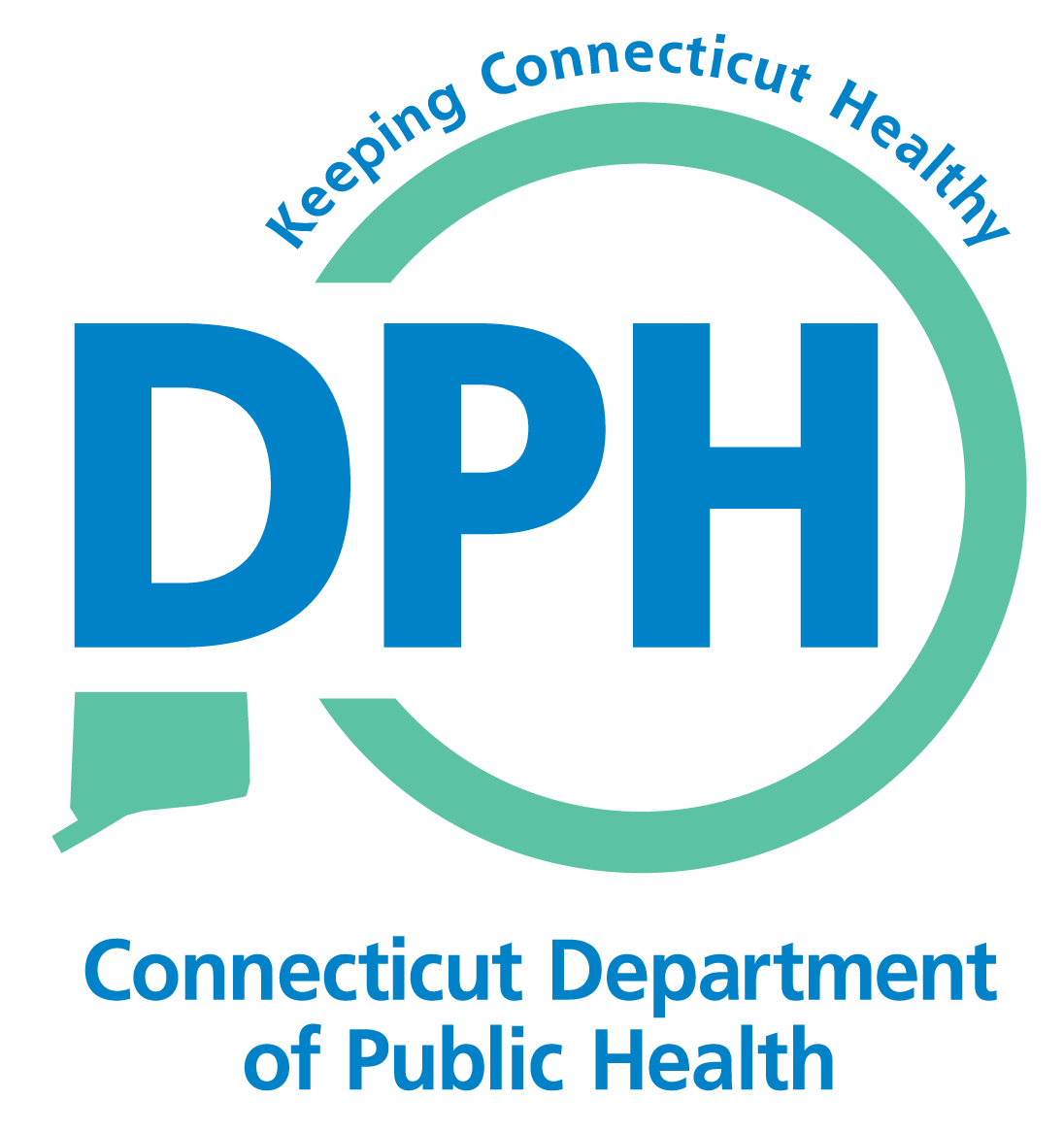 Goal of Domain 11
Health Departments assess current capacities (i.e.  data collection, software, scanning abilities)
Health Departments standardize procedures
HR Policies
Data/IT management
Ethical issues identified/decisions made
Customer confidentiality and protection
Health Equity
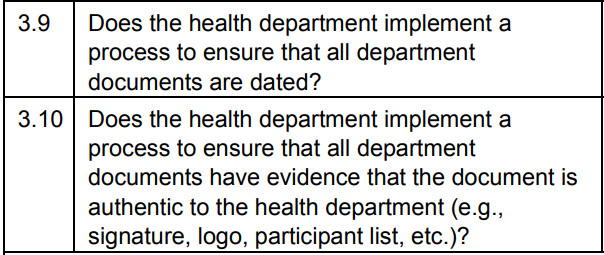 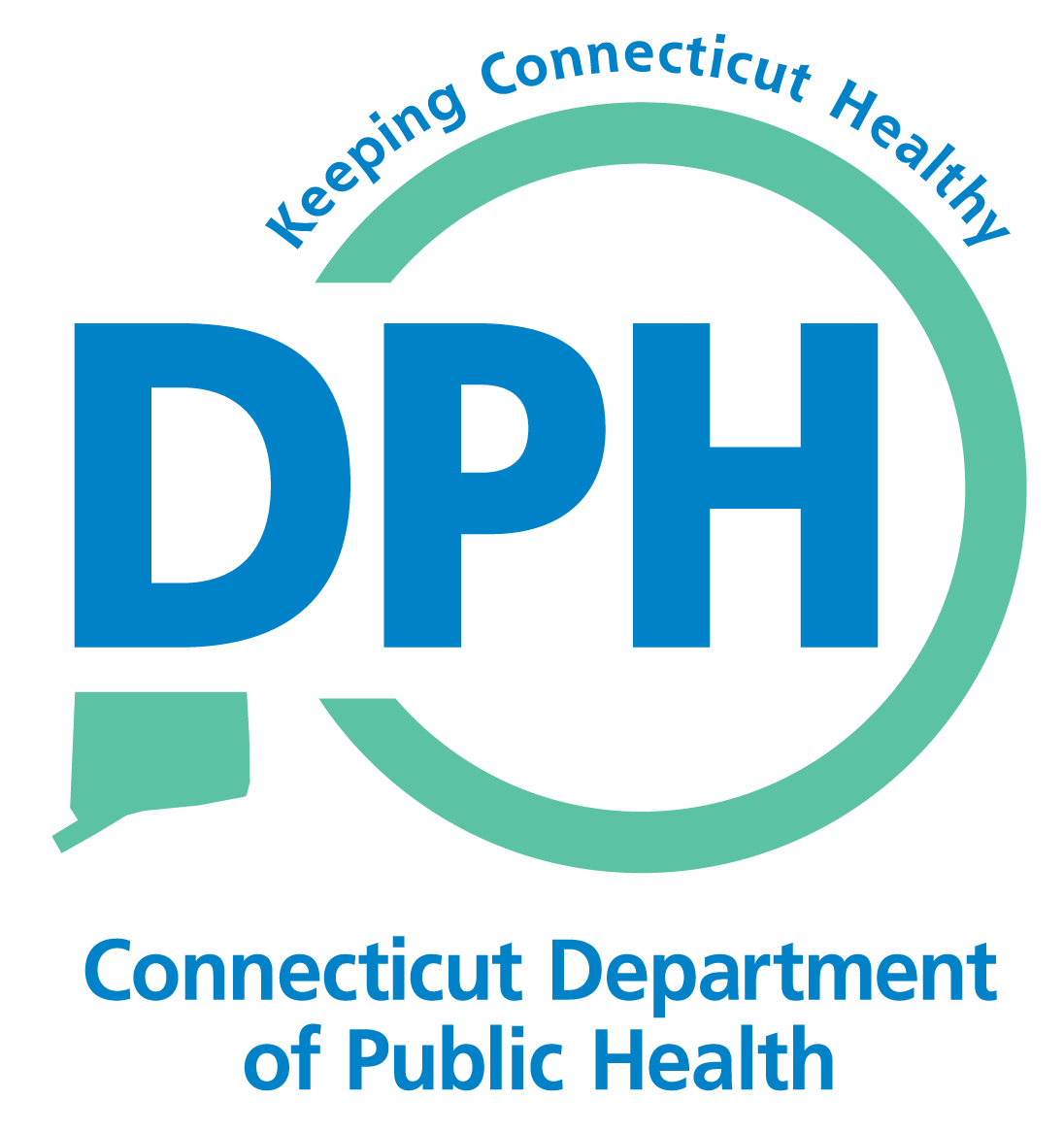 [Speaker Notes: The goal of the Domain 11 standard is for health departments to take an inside look at its current capacities to support program implementation. For example, what software and data collection methods or data management capabilities do you have? Where are there gaps in IT management that are preventing your processes from going electronic? What infrastructure is in place to protect client data or how does the department ensure staff are providing public health services in a socially, culturally, and linguistically competent way?

By standardizing these procedures, you take the guess work out of some decision-making, new staff have written guidelines of how to do their jobs, and everyone is taking the same approach to certain problems.

The PHAB Readiness Checklist points departments towards about how to start thinking about standardizing your policies and implementing best practice, such as dating all documents or branding all documents, whether meeting minutes, sign in sheets, or powerpoint presentations.]
Policy Requirements for PHAB
Policies should be dated within 5 years
Policies could be health department-specific or government-wide (i.e. state or city)
Policies need evidence of authenticity
Department staff must be able to access policies and procedures
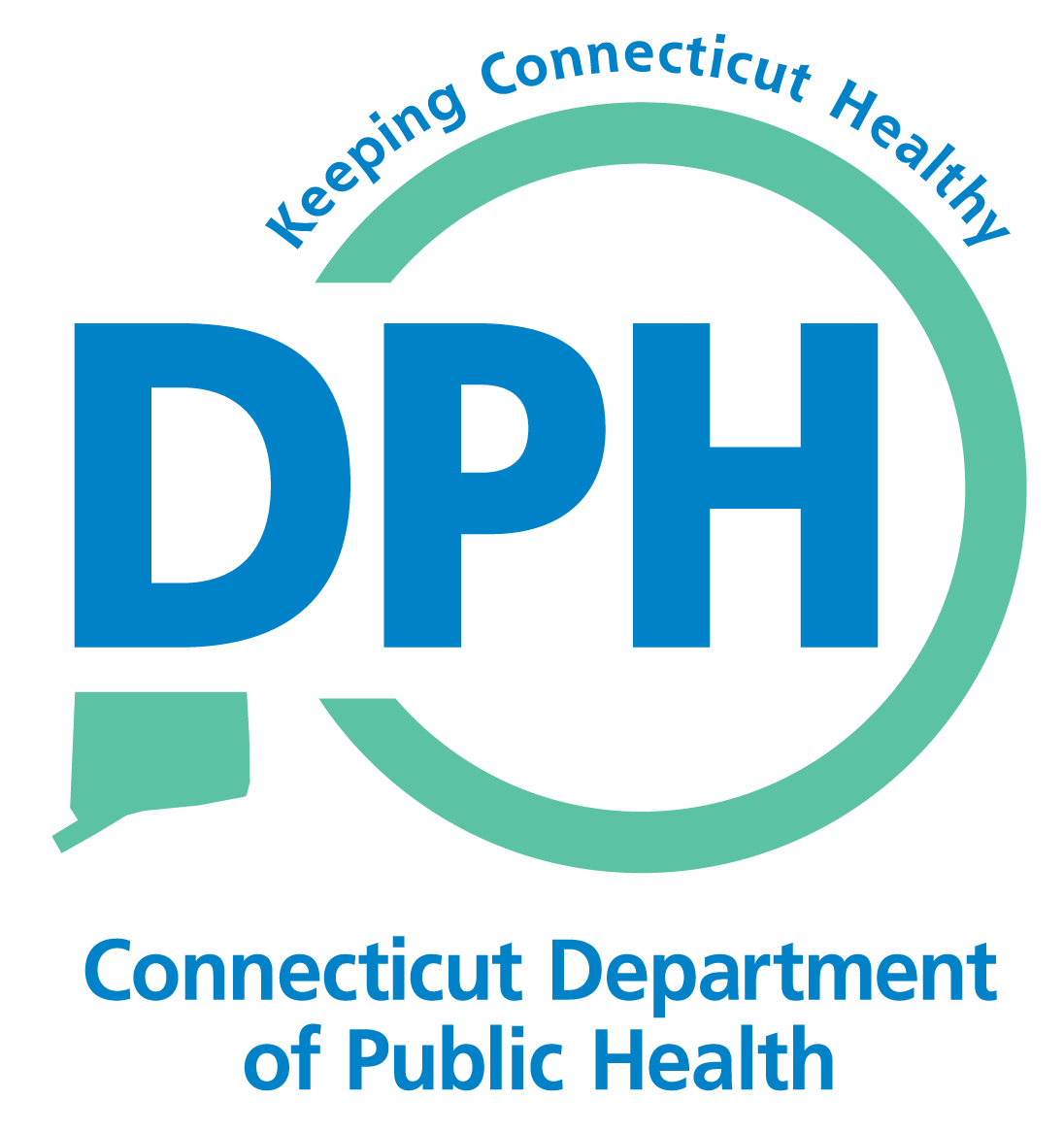 [Speaker Notes: Hard copy of policies is fine by PHAB standards, but make sure these are consistently updated with new policies]
How DPH conforms with PHAB requirements
A Policy Review Team was established and explored best practices for developing and maintaining policies
Policy Template guides policy development
Policies/Protocols posted on intranet for all staff to find
We even have a policy on policies!
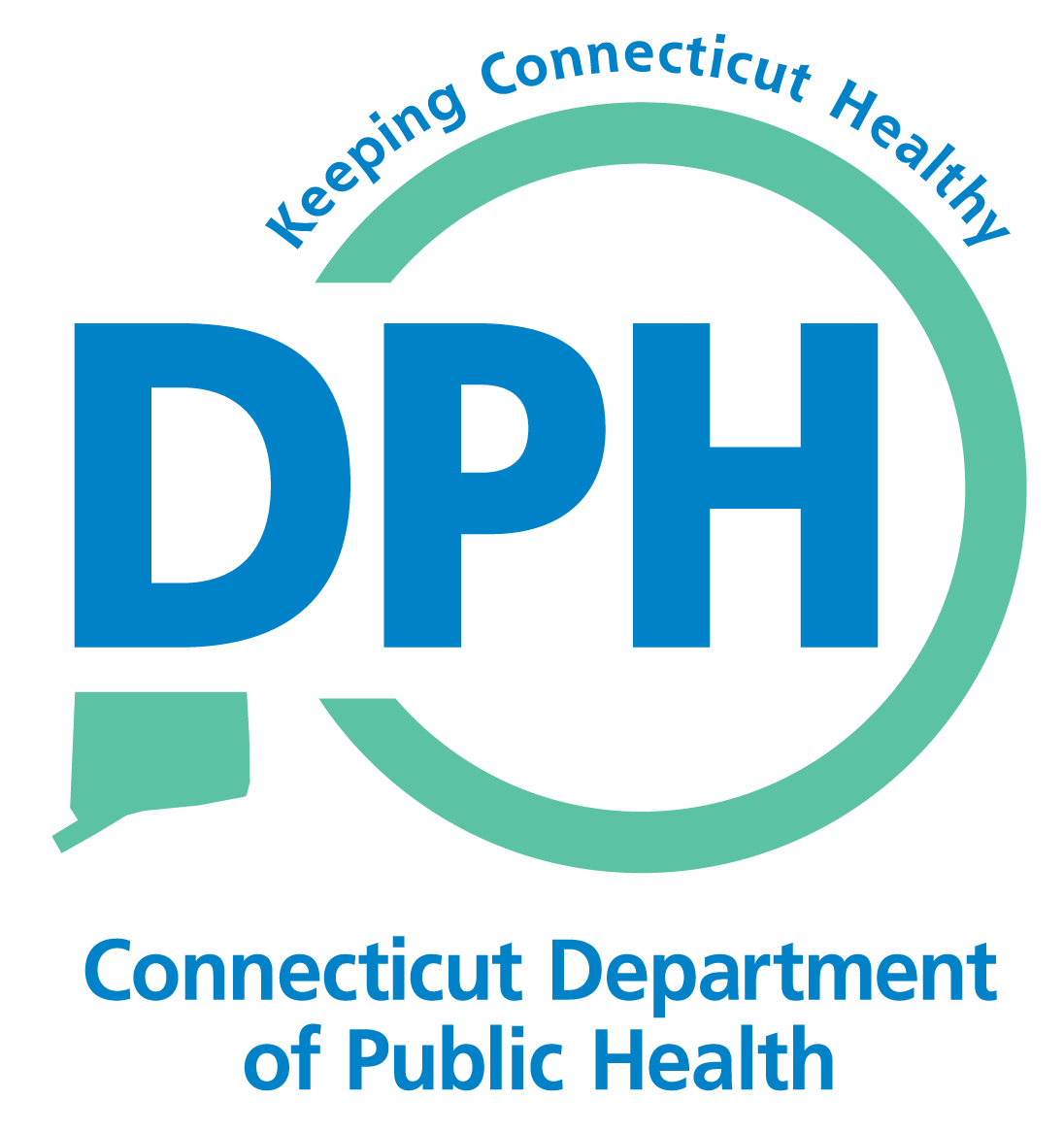 Impact of Accreditation on DPH Policies/Protocols
Fewer requests to HR or managers about how to complete certain forms or procedures
Staff understand expectations, such as how the Performance Dashboard is utilized, minimum training requirements for new staff, or how to conduct student internships
Policies are reviewed every five years or updated as necessary. Before accreditation, it was not uncommon to find a policy dated 2008 or no longer relevant
Protocols are being written down and documented rather than being passed on verbally
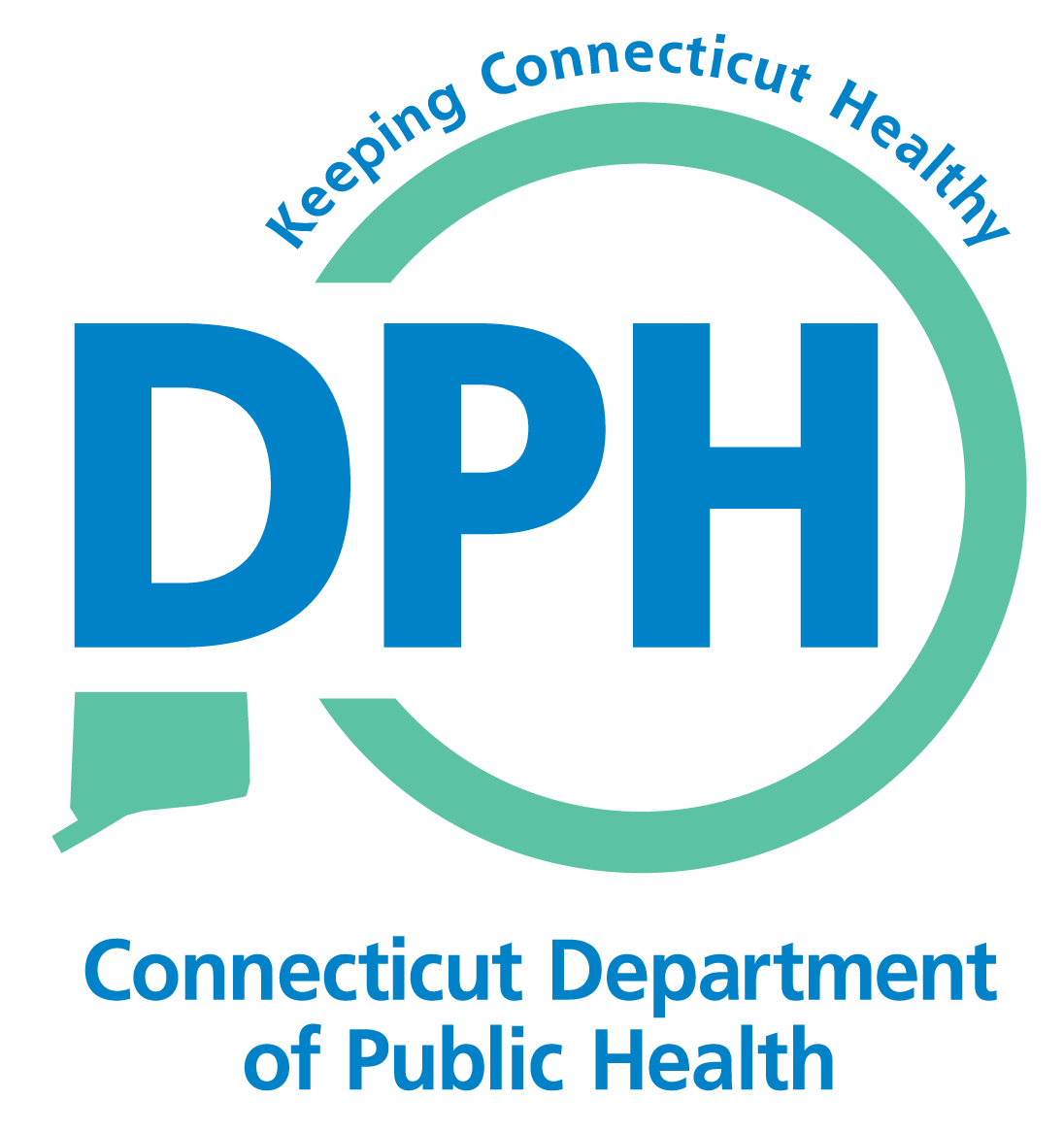 Measure 11.1.2: Ethical issues identified/ethical decisions made
Focus on LHD strategies for resolving ethical issues and documentation demonstrating such problems have been considered and addressed
To fully conform to measure, HD must provide documentation of a formal policy or procedures related to consideration of ethical issues impacting its decision-making regarding public health policy and/or programs in its jurisdiction
NACCHO has a page dedicated to Public Health Ethics for LHDs
Includes:
	Online Ethics Training
	CDC Resources for LHDs
	Step-by-Step Guide to Establishing 
		an Ethics Committee
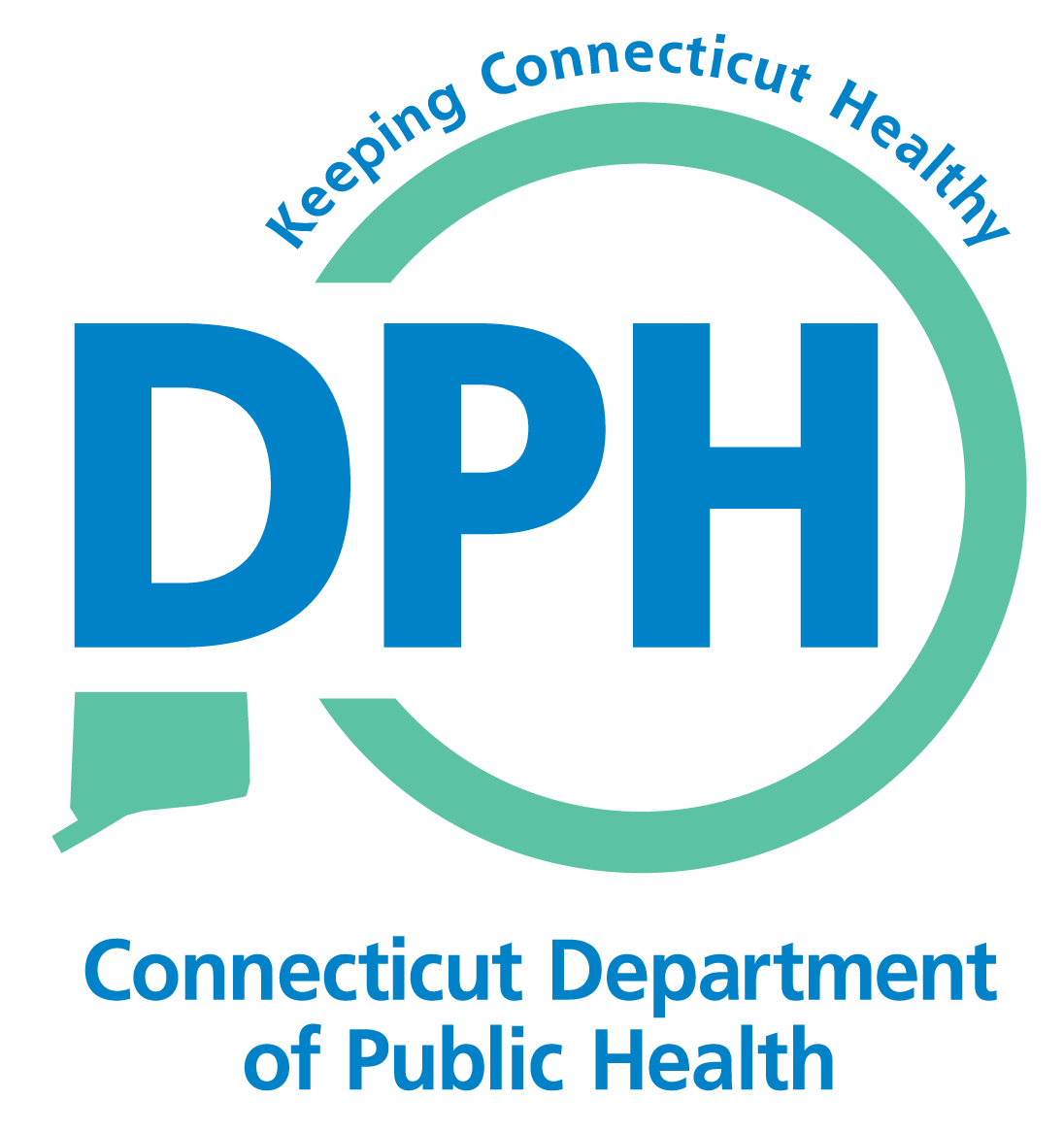 Measure 11.1.4: Health Equity policies/procedures
The purpose of this measure is to assess the health department’s social, cultural, and linguistic competence in providing public health programs to specific populations with higher health
risks and poorer health outcomes.
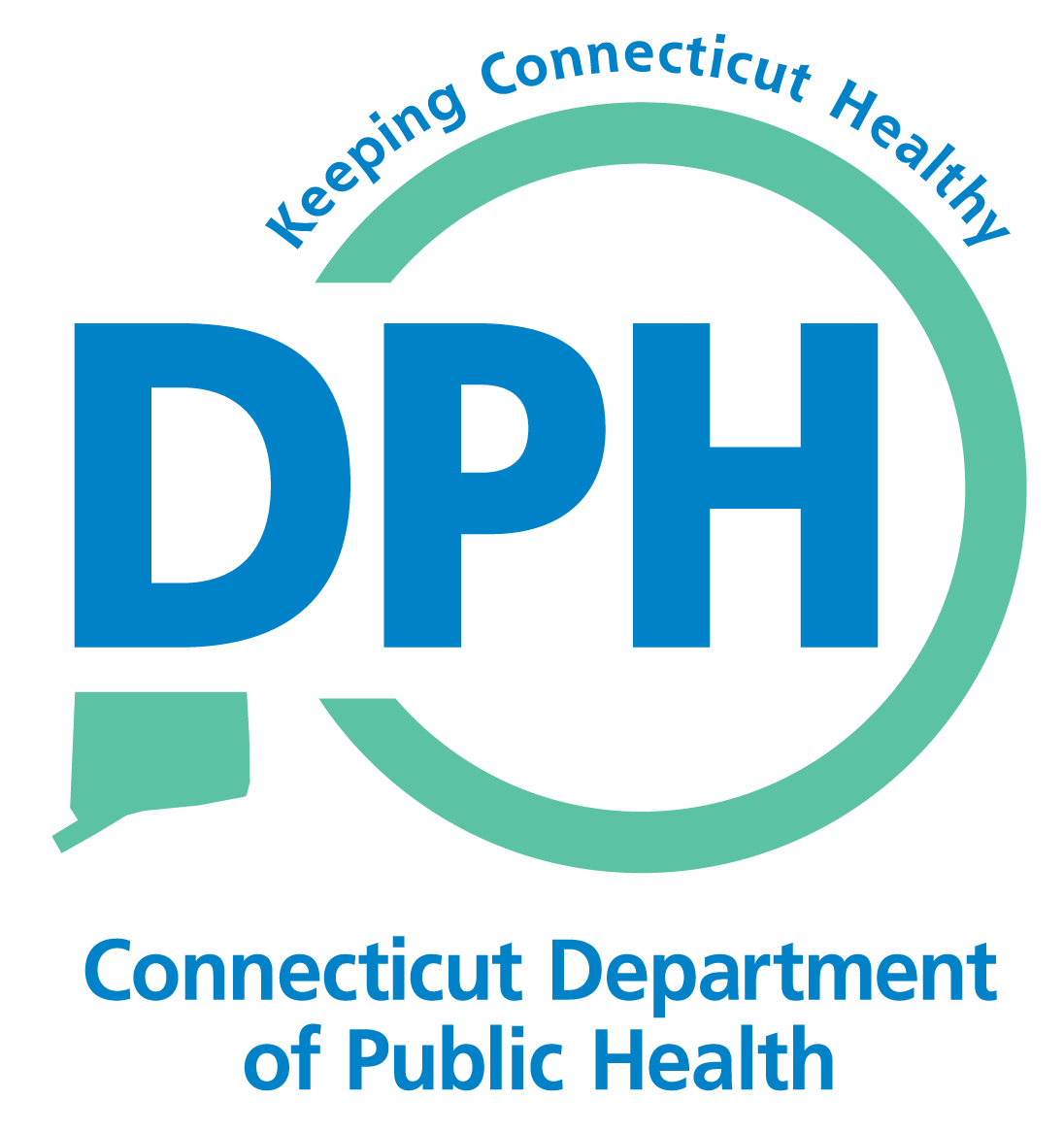 Measure 11.1.4
1) Health equity policy and procedures that consider health equity should be adopted by the entire institution (DPH’s policy)
Purpose
Scope
Definitions
Policy
Procedure
Process
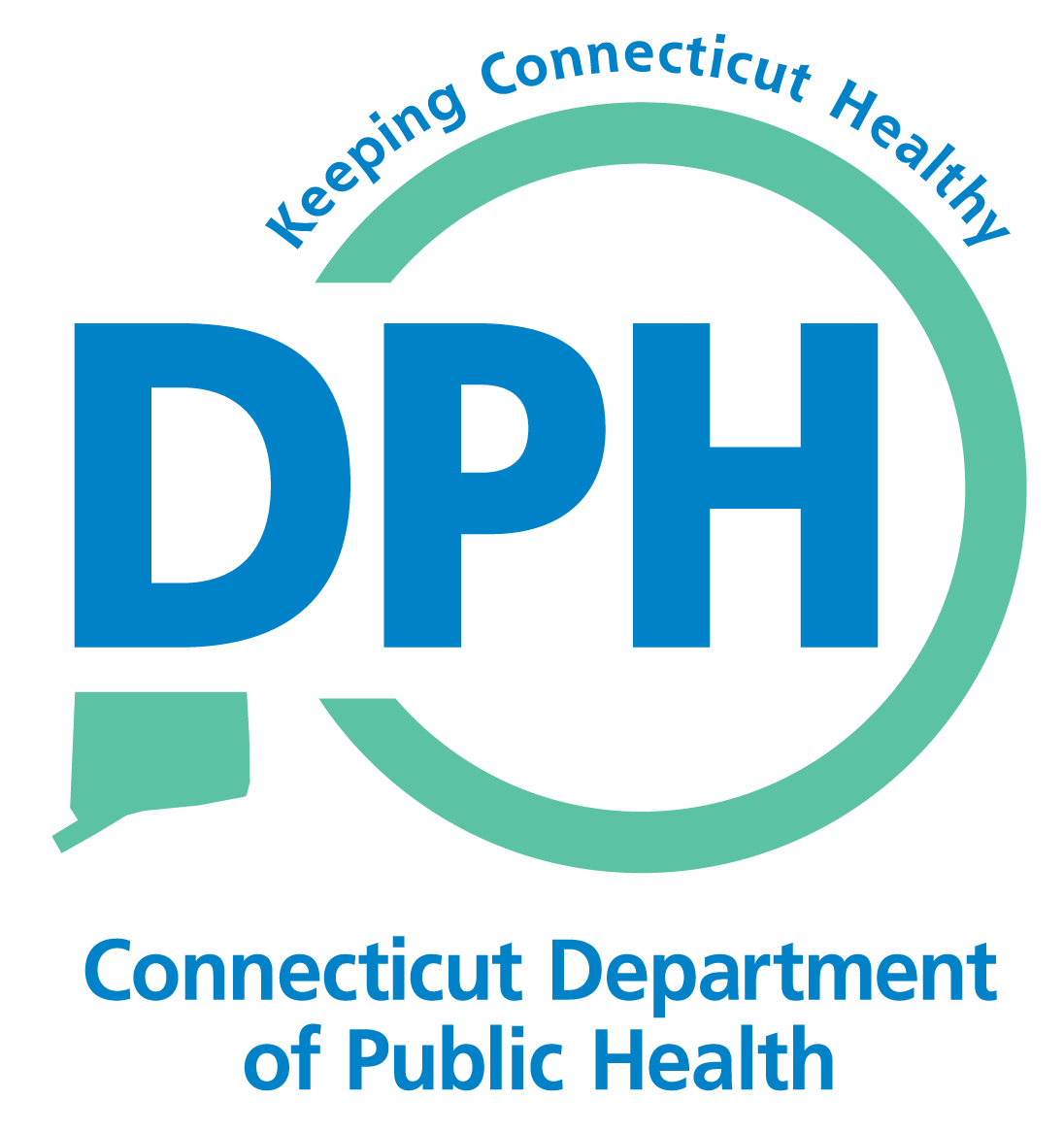 [Speaker Notes: 1)   Why is this necessary? HEq is a cross-cutting principle so DPH included HEq in our mission statement. If you look on Strategic Map, you will see HEq.
Who does policy cover? Keep at LHD or to cover the entire of the municipality/ies represented. Easier to keep it internal and champion from within?
Some key words with which people may not be familiar
The what. What will be done in order to make your work more equitable?
The how. How will the policy be maintained? How do we select our most vulnerable populations?
The what, of the OHE. Keeps programs and processes UTD.]
Measure 11.1.4
2) Provide processes, programs, and interventions in a culturally and linguistically competent manner
What is cultural competency?
LEP communication policy and procedures*
Sociodemographic data collection policy*
Translation of documents with the most diverse clientele
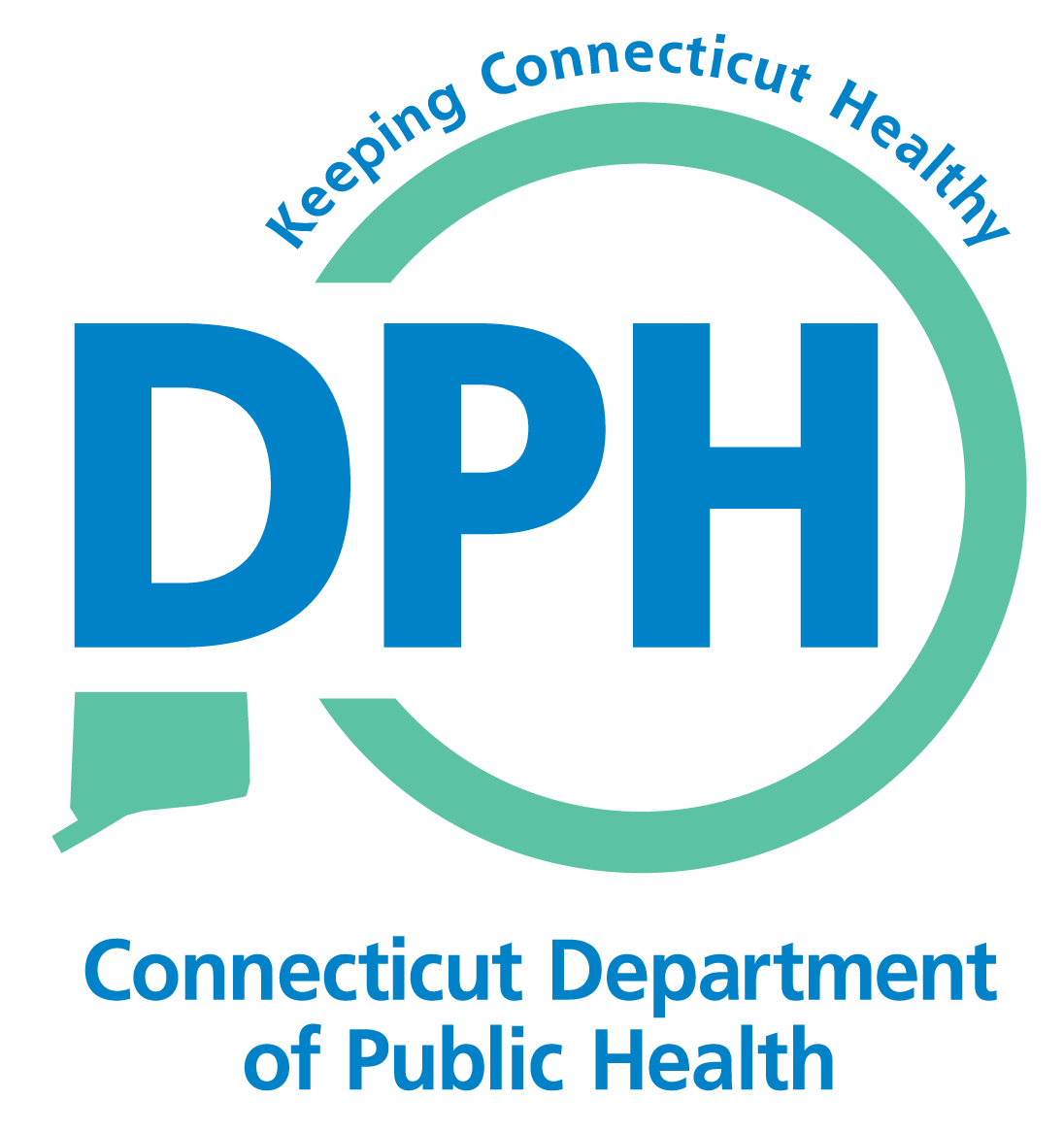 [Speaker Notes: *indicated you can find a link to this from DPH’s Health Equity Toolkit webpage

2) Culturally competent: from HEq Council-process by which individuals and systems respond respectfully and effectively to people of all cultures in a manner that recognizes, affirms and values the worth of individuals, families and communities and protects and preserves the dignity of each. LGBT, Indigenous Americans in method of communicating, visually impaired

Comp link: https://cdn.ymaws.com/chronicdisease.site-ym.com/resource/resmgr/healthequity/hec_updated_cc_rev01.2010.pdf

LEP link; I-SPEAK cards for most common languages, qualified interpreter contractors available to LHD]
Measure 11.1.4
3) Assessment of cultural competency and knowledge of health equity
Many options available, but keep the assessments standard
National Center for Cultural Competence
Health Equity at Work: Skills Assessment of Public Health
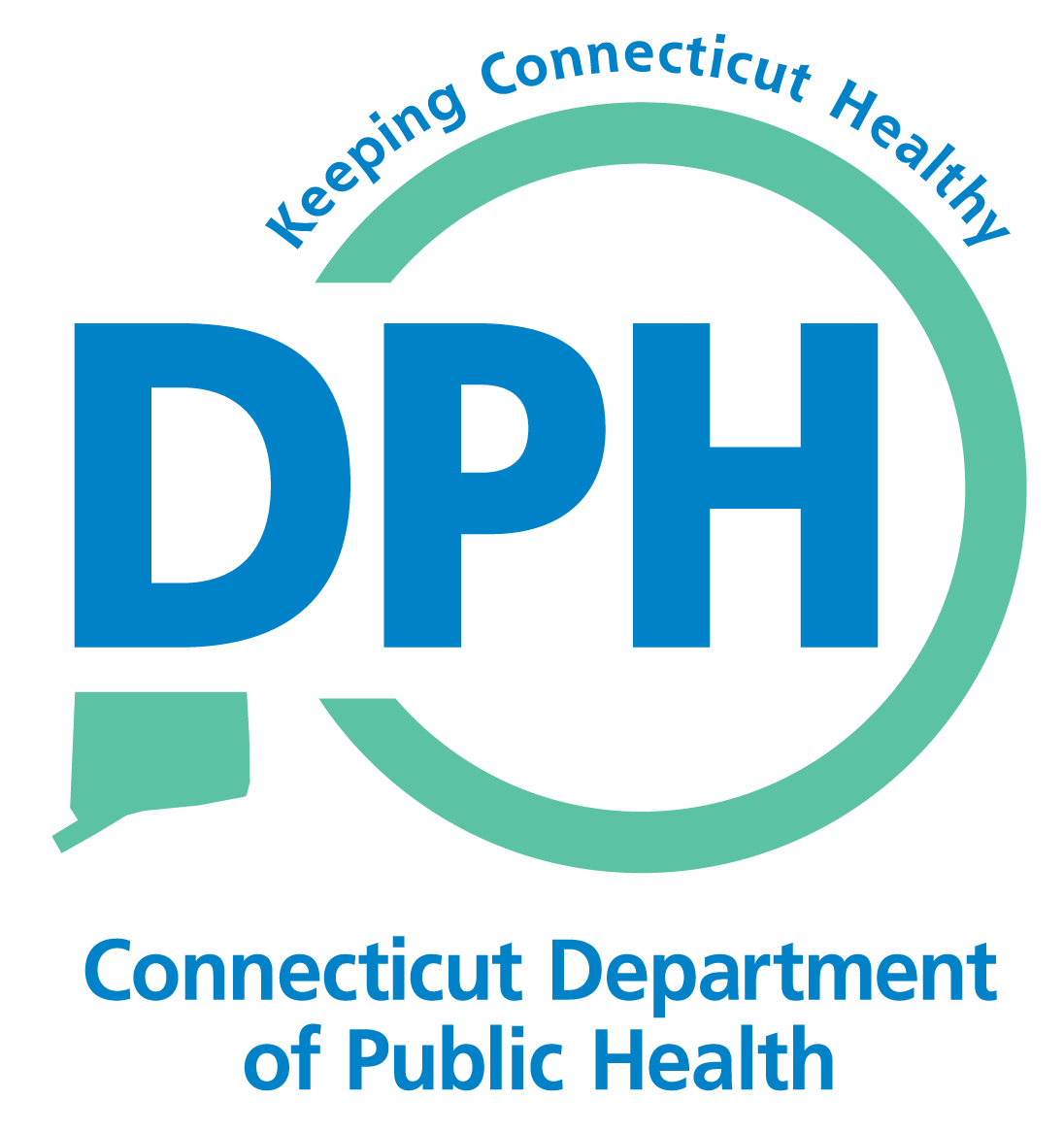 [Speaker Notes: 3) …of staff and the institution as a whole.

Standard: track the assessments to know where your staff are. Consider the client population and level of staff interaction with clients to identify areas where improvement is most necessary

NCCC: https://nccc.georgetown.edu/assessments/

HEq at Work: http://www.health.state.mn.us/divs/opi/healthequity/resources/nacdd-assessment.html; must request full report via email; it’s for state level staff but you can apply at local

Important: there should be a council driving this process; after assessment, make result known…transparency is a good driver for accountability]
Measure 11.1.4
4) Health equity and cultural competency trainings for staff
DPH’s “Cultural and Linguistic Standards 101-CLAS 101” on TRAIN Connecticut
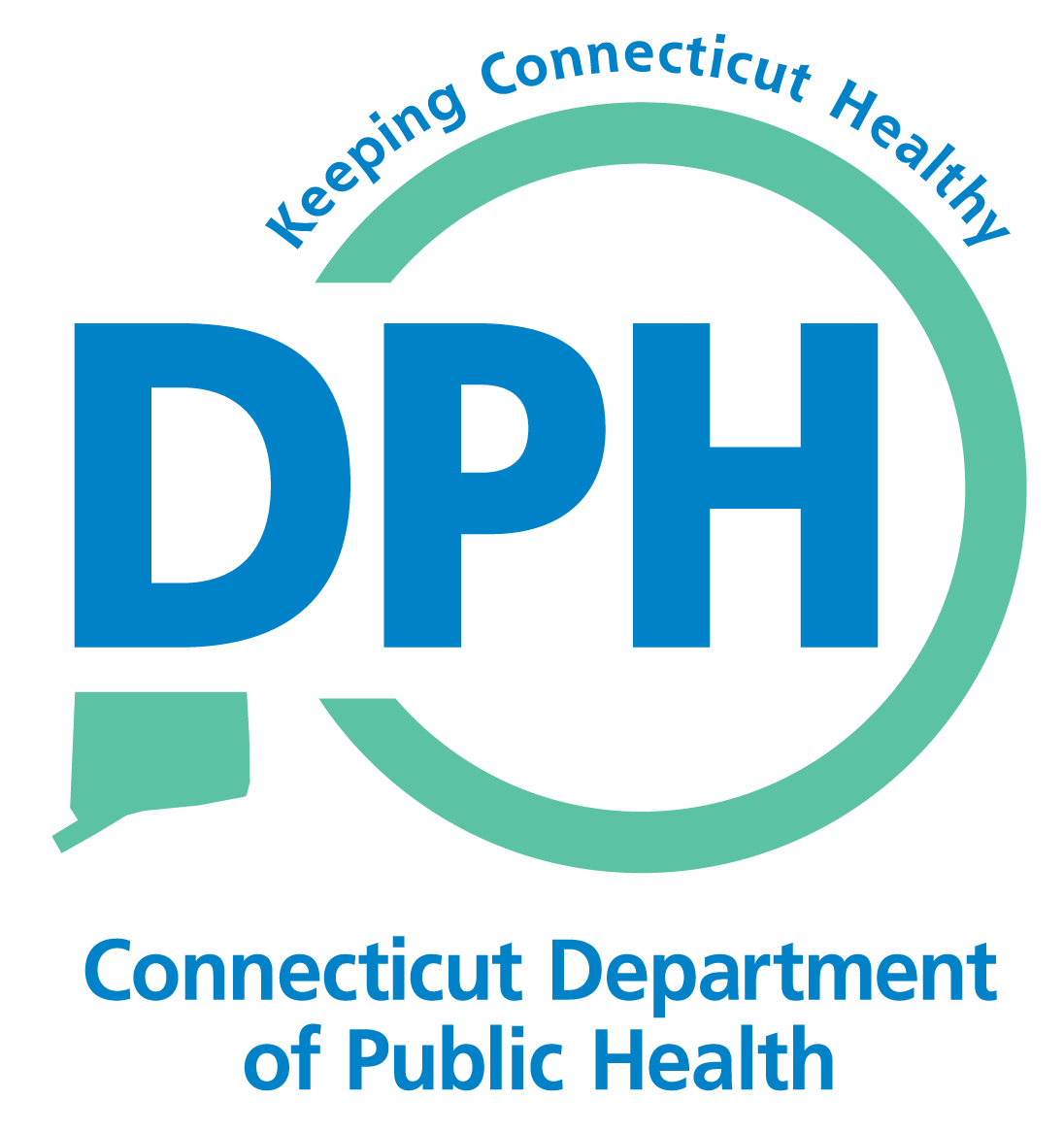 [Speaker Notes: DPH CLAS:       -The concepts of Health Equity, Health Disparities and Social Determinants of Health     	-The definition of the CLAS Standards and other key concepts     	-The Social, Legal and Business basis for why we adopt the CLAS Standards    	-The 15 Standards themselves     	-Descriptions of how the CLAS Standards may be implemented in your area

Important: track the assessments to know where your institution is if looking to satisfy this documentation criteria]
Measure 11.1.4
Office of Health Equity is a resource to you. You can reach us at dphhealthequity@ct.gov
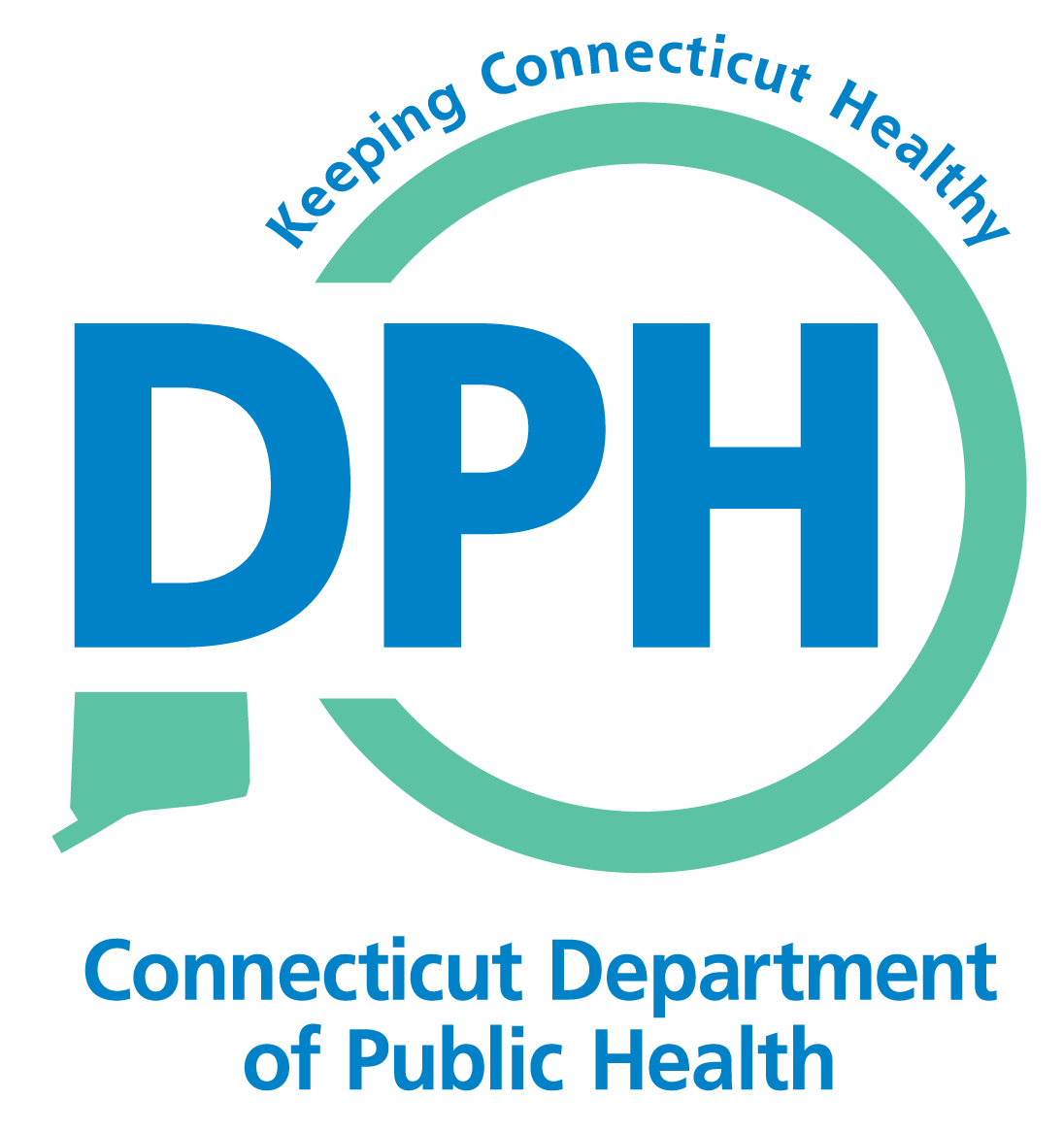 [Speaker Notes: Send your questions. I hope to start a confidential Q and A bank for common questions to be placed on the health equity toolkit webpage upon redesign. CLAS and HEq trainings will also be available to LHD provided by this office in the future; notify via listserv by email. These more in-depth trainings are meant to be in-person.]
Questions?
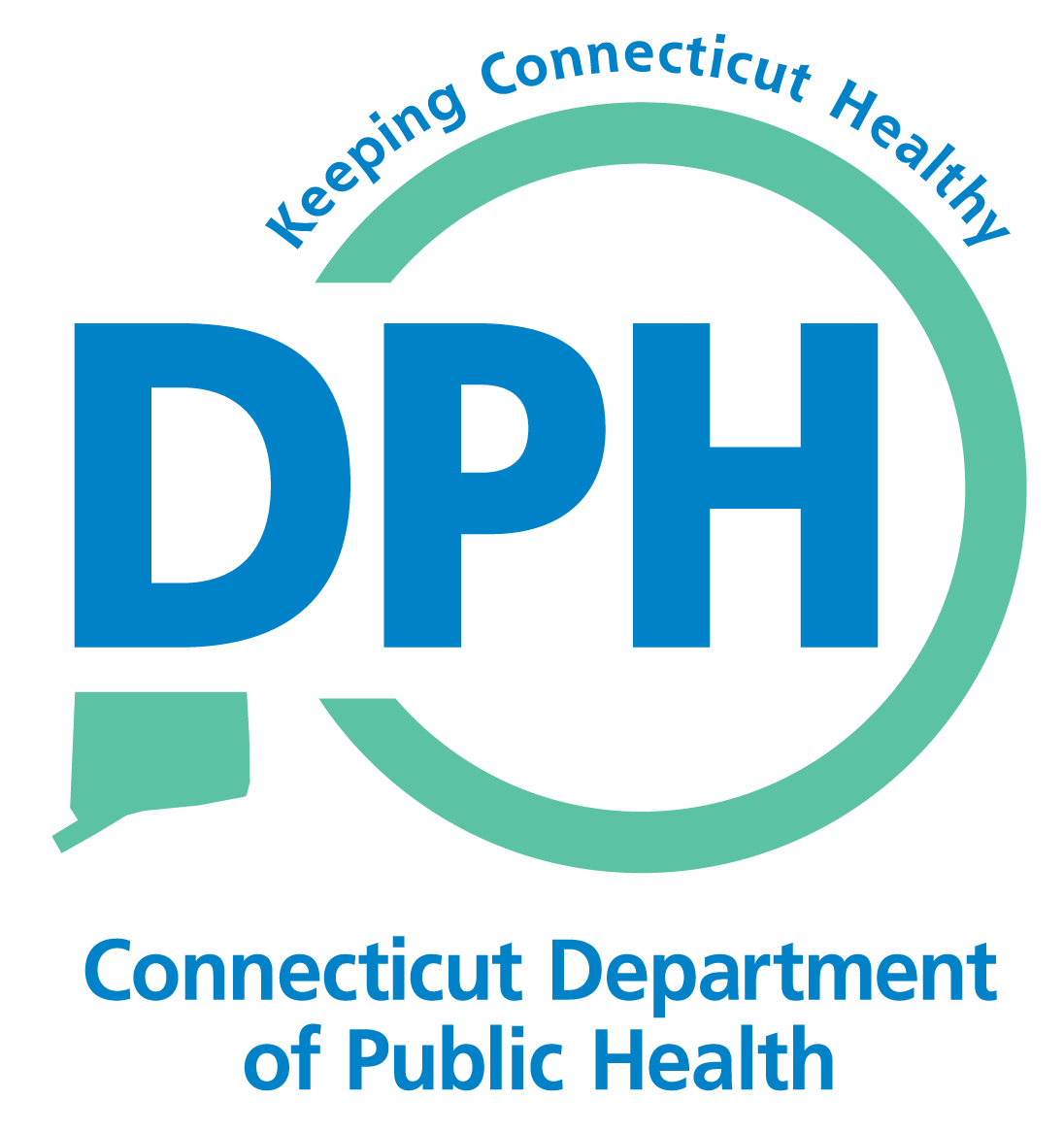 Up Next…
Next Meeting: 
June 20| 1-2pm (TO BE SCHEDULED)
Topic: 
Effectively Managing Accreditation Teams and Documentation
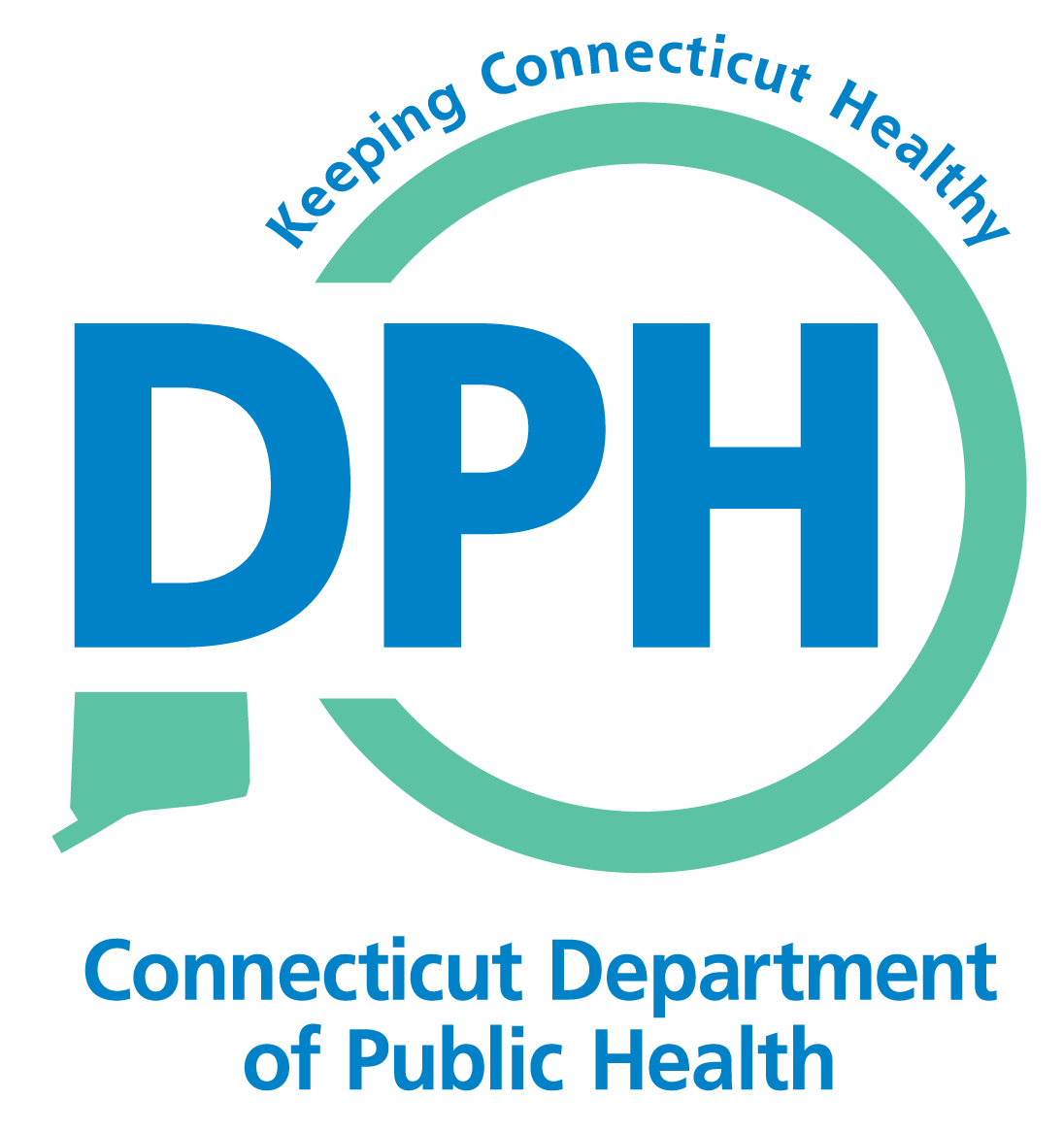